МБДОУ «Детский сад «Улыбка»
Проект«Наши соседи-насекомые



Автор: Ухеева Н.Б.
Вид проекта: краткосрочный, групповой исследовательский проект с заданным результатом и элементами творчества для детей 4-5 лет
Продолжительность проекта: 1 месяц.
Участники проекта: дети средней группы, родители воспитанников, воспитатели
Актуальность проблемы:
«Нужны ли насекомые? Пользу или вред они приносят?»
Участие детей в проекте позволит сформировать представления о насекомых, их пользе или вреде;
Развить творческие способности в поисковой деятельности
Цель проекта: создание условий для развития познавательных и творческих способностей детей в процессе реализации образовательного проекта «Наши соседи – насекомые»
Задачи проекта:
Формировать у детей элементарные представления о насекомых (бабочка, муравей, жук, пчела, кузнечик), их строении, способах передвижения;
Воспитывать бережное отношение к живому;
Развивать эмоциональную отзывчивость;
Развивать коммуникативные навыки;
Формировать навыки исследовательской деятельности
План реализации проекта
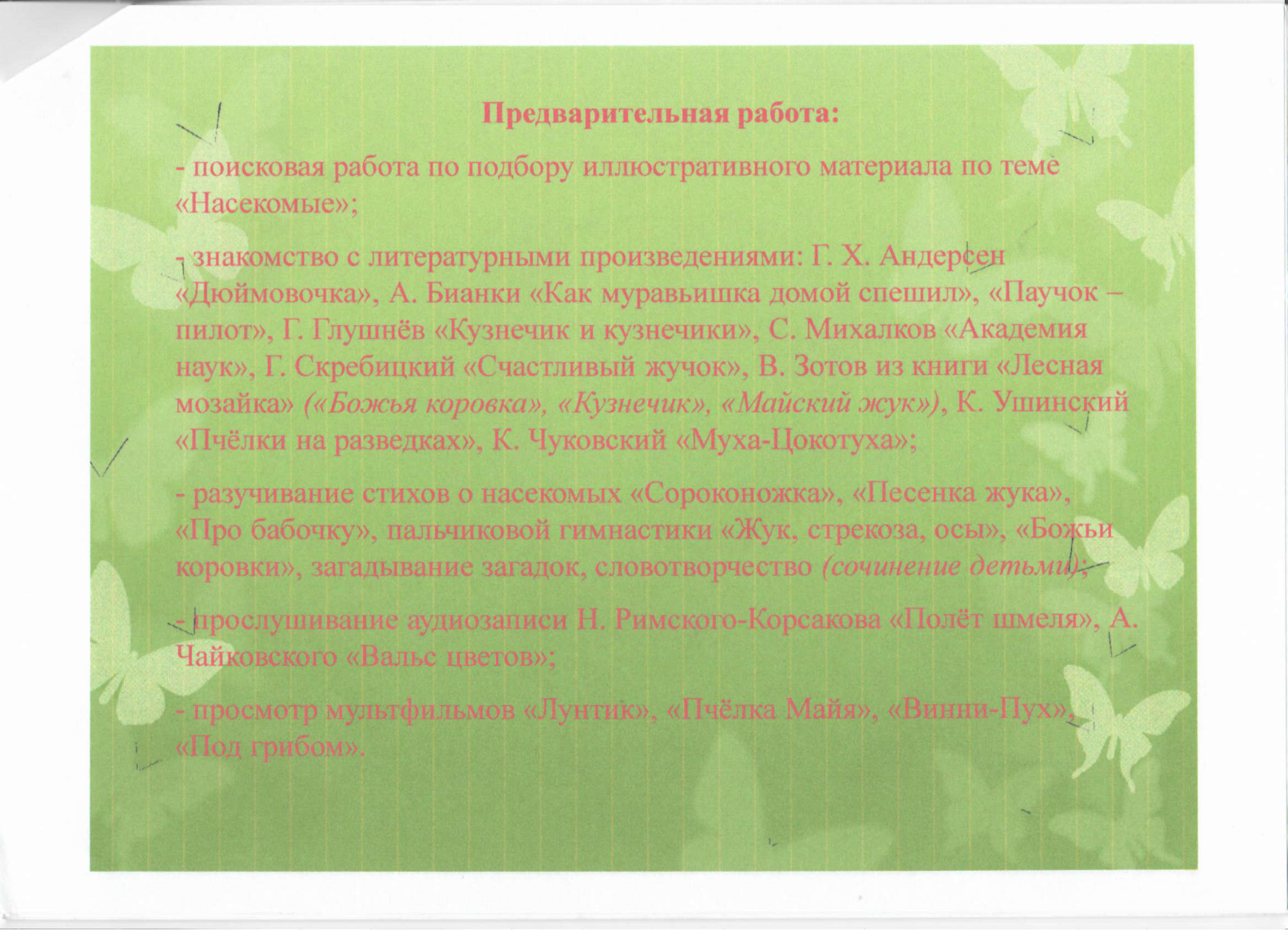 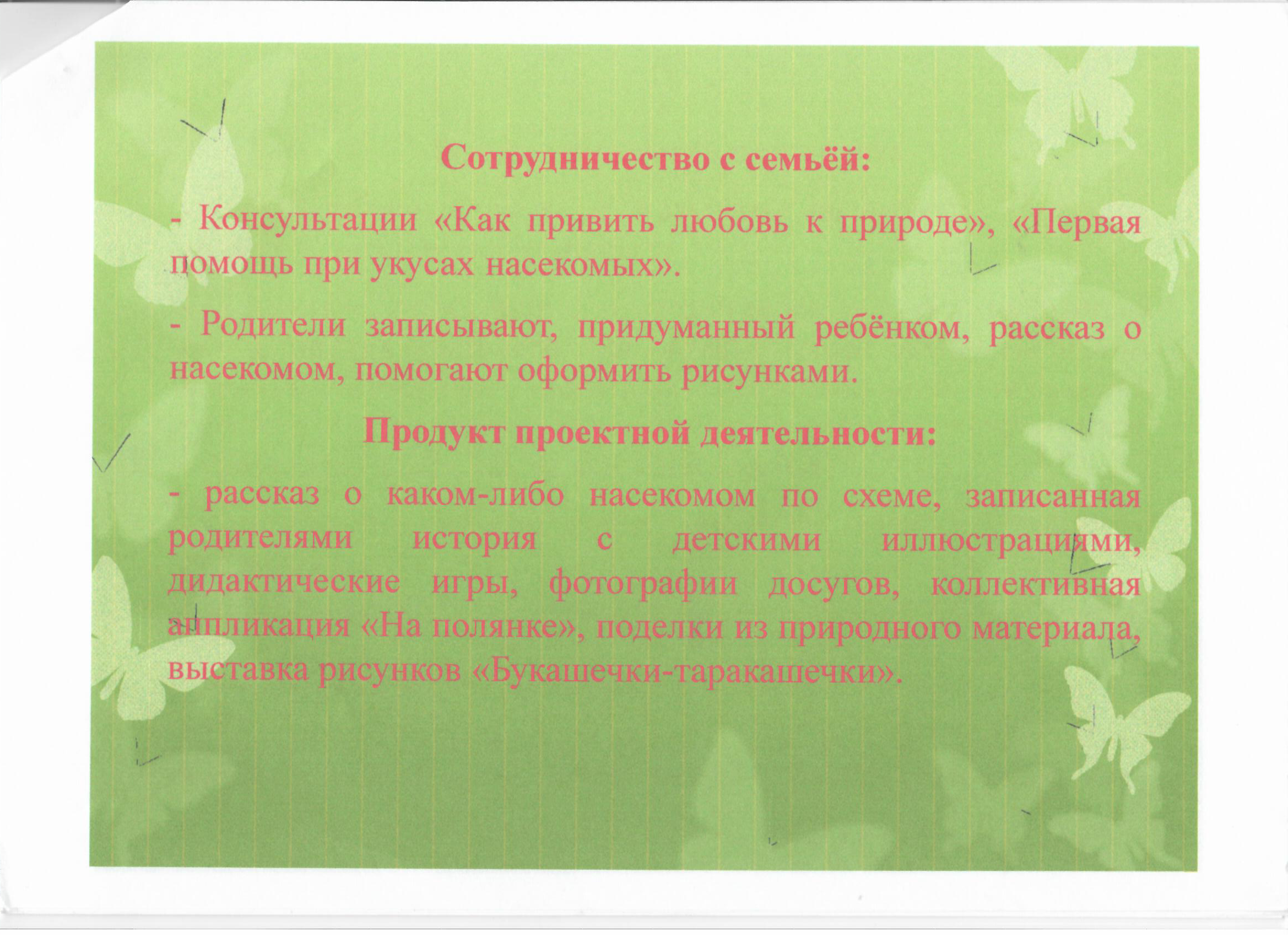 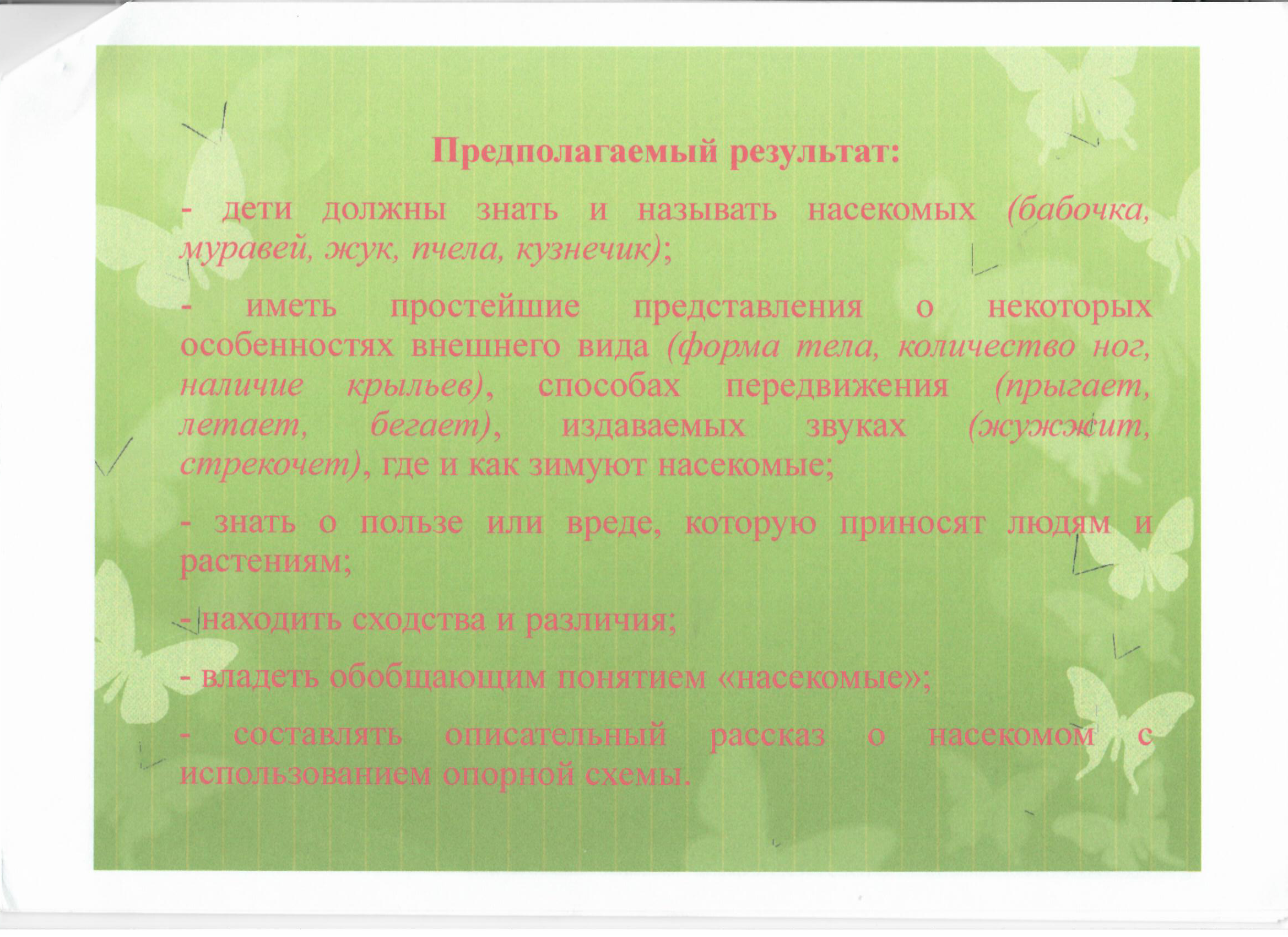